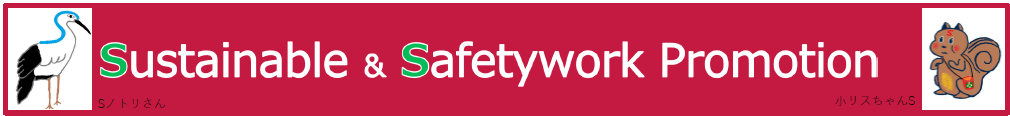 （指標枠・縦型）
（指標枠・横型）
（素材A）
（指標１）
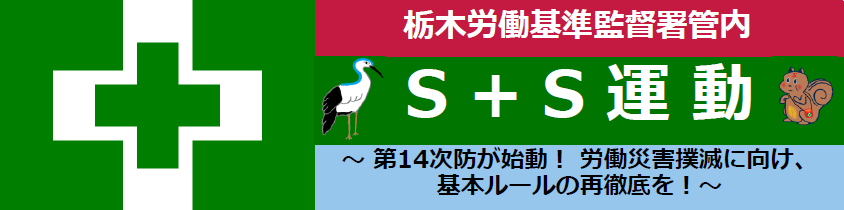 （指標２）
素材集

周知のご協力をお願いいたします。

　営利目的での利用、公序良俗に反するもの、
誹謗中傷の存在するもの等、
行政運営や信用が害される可能性がある媒体による利用以外は、原則としてご自由にご活用ください。
（指標３）
（素材B）
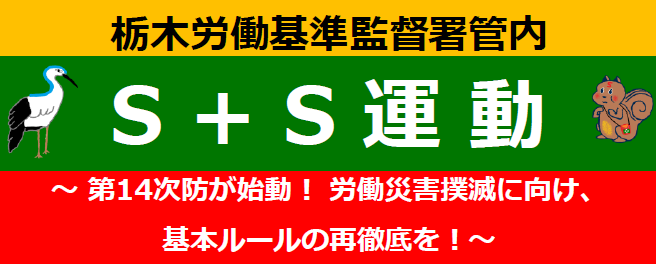 （素材C）
（指標３）
（指標１）
（指標２）